La fabrication de masques faits maisonLeçons d’une « flash practice »
Cédric Calvignac, Franck Cochoy, Gérald Gaglio et Morgan Meyer
LABEX SMS, Toulouse, 17 mai 2022
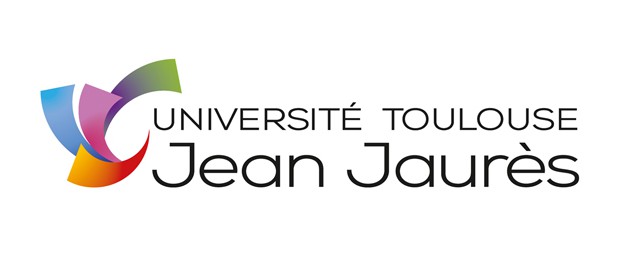 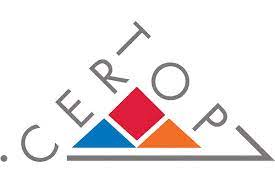 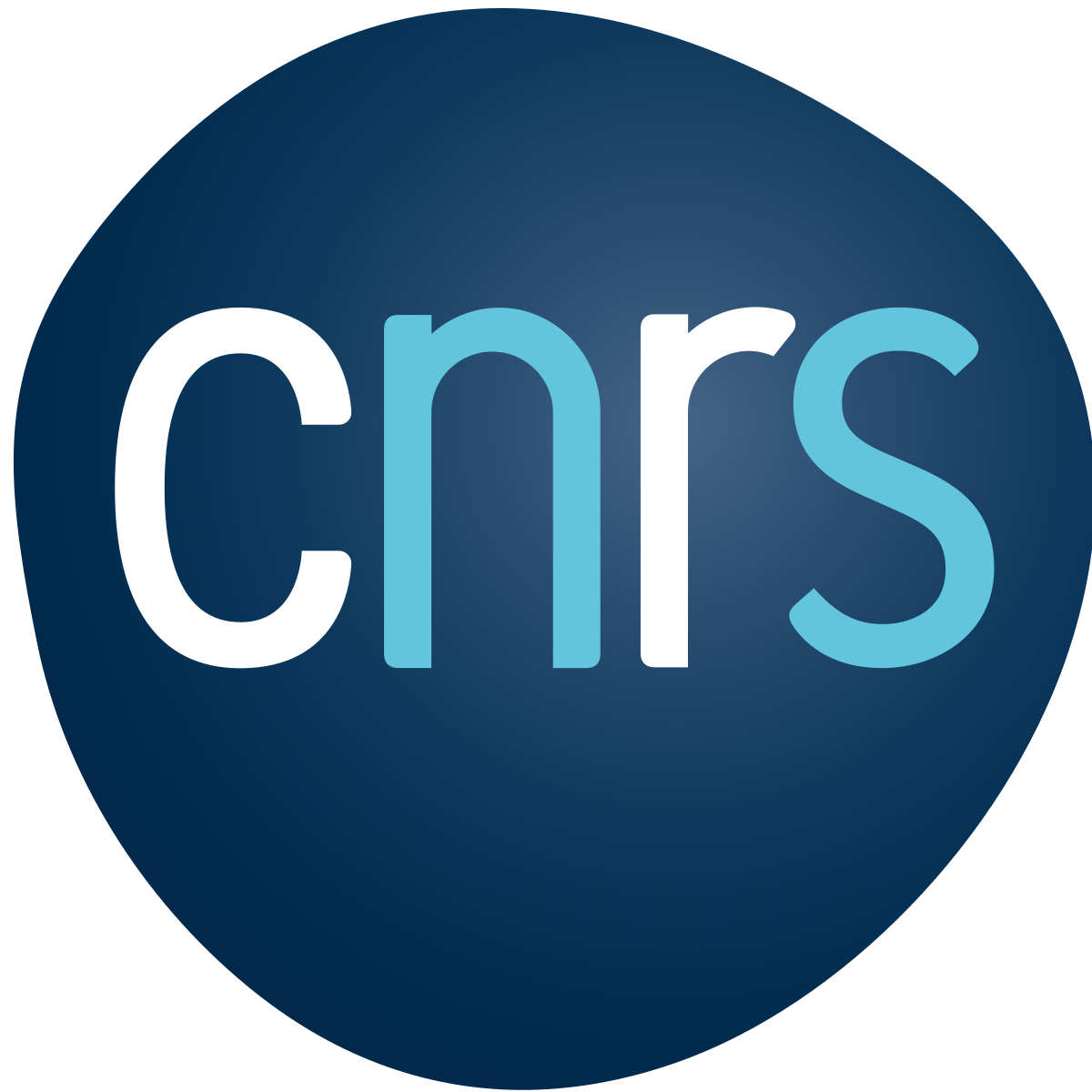 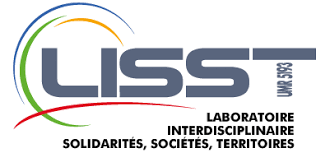 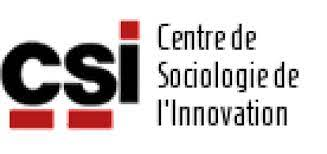 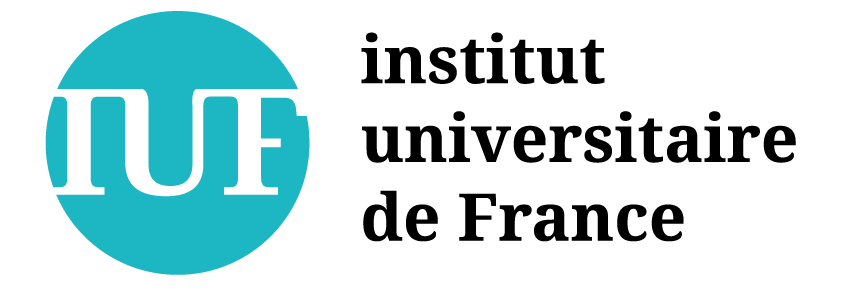 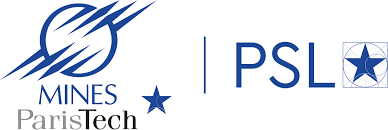 Projet Maskovid
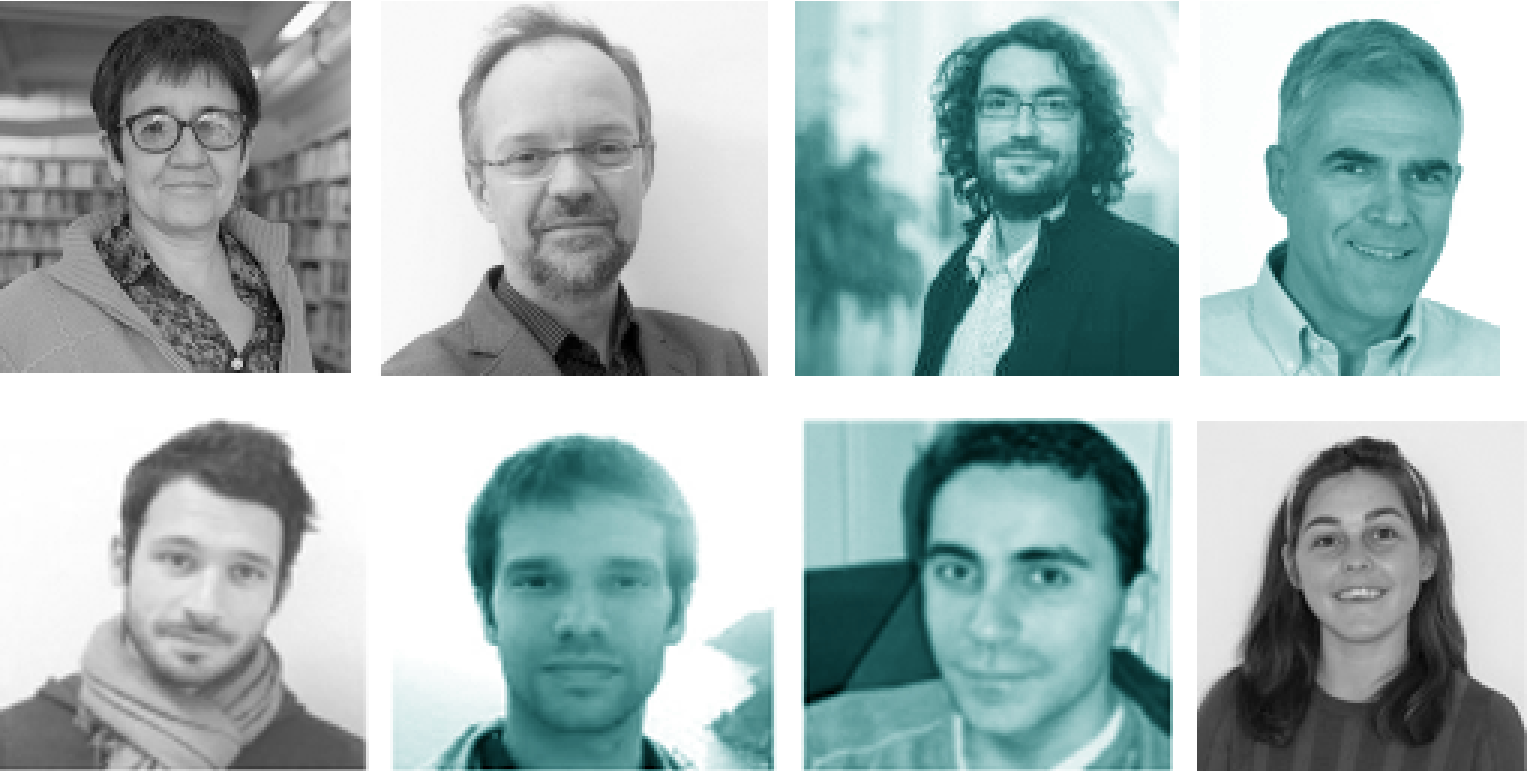 Maskovid: un projet de recherche sur les masques sanitairesCSI-Mines ParisTech : M. Akrich, A. Mallard, M. Meyer ; Université Côte d’Azur : G. Gaglio; ISEN Ouest : A. Daniau
Université Toulouse Jean Jaurès : C. Calvignac, R. Canu et F. Cochoy
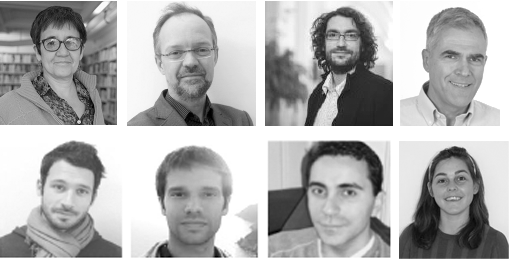 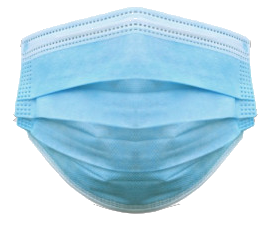 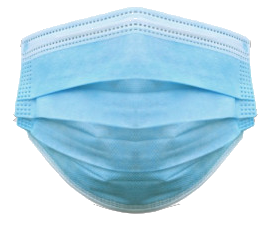 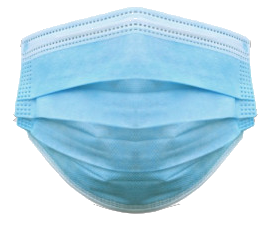 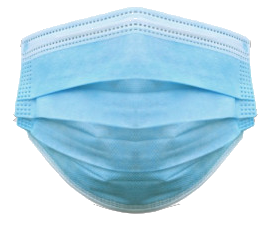 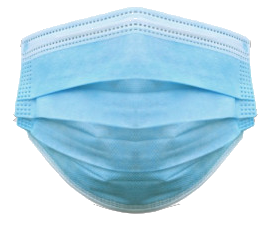 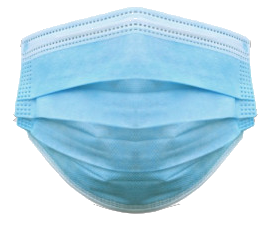 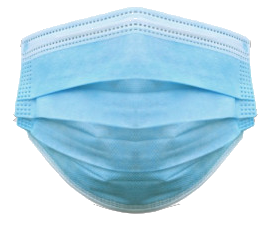 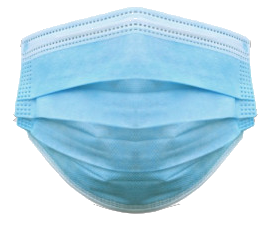 La fabrication de masques faits maison
Leçons d’une « flash practice »
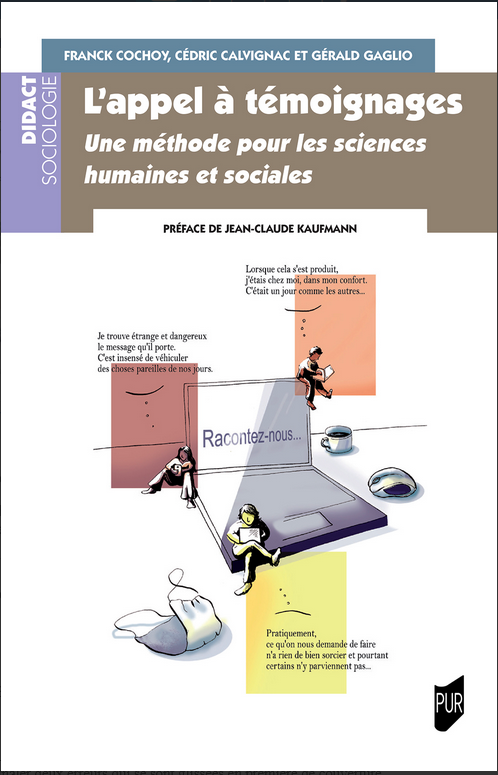 La méthode : l'appel à témoignages
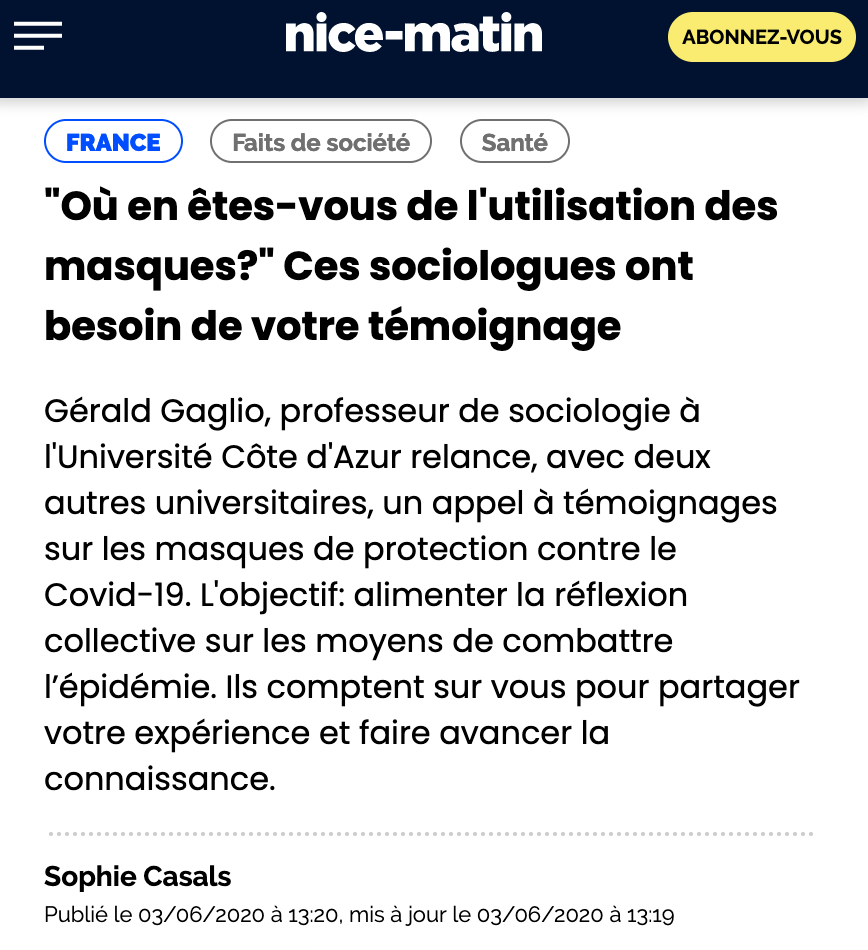 Une sociologie « sur le vif » en situation de confinement

Recueillir des « données qualitatives en masse ». 

Une méthode mixte (traitements quantitatifs et qualitatifs): 
Textométrie (caractérisation globale du corpus)
Narration quantifiée (codage de sous-corpus)
Analyse thématique de nature qualitative

2088 témoignages recueillis
Confinement (3-12 avril 2020) : 1018
Déconfinement (28 mai-6 juin) : 620 
Rentrée (25 septembre-23 octobre) : 426


Un livre à paraître : L’appel à témoignages. Une méthode pour les sciences humaines et sociales, PUR, Didact Sociologie
Méthode mixte : narrations quantifiées
Procédure :

Extraction automatique du sous-corpus dans lequel les personnes rapportent leurs propres expériences d’autoproduction de masques (repérage de mots clés : « tissu », « coud/s* », « fait maison », « tuto* », etc.) ; 

Lecture exhaustive du sous-corpus de 626 témoignages obtenus ;

Élimination des intrus (par exemple, les personnes qui faisaient allusion à un masque en tissu mais n’en fabriquaient pas). 

 corpus réduit à 343 témoignages 

Renseignement de différentes variables à l’aide d’un formulaire en ligne (LimeSurvey) – Opération réalisée « à la main » par les 4 chercheurs
Diffusion de la pratique et circulation des masques autoproduits
343 témoins disent avoir confectionné des masques « fait maison »
42 déclarent vouloir autoproduire dans un avenir proche
20% de la population à l’étude
 Faire quelque chose malgré tout sur le registre du « c’est mieux que rien »
 Contribuer à l’effort collectif de lutte contre la propagation du virus
« J’ai fabriqué un masque pour tout le monde le premier week-end du confinement. Je pensais que malgré tout ce que l’on entendait dans les médias (sur leur inutilité), ce serait de toute façon une barrière supplémentaire. Mon mari étant « à risque » et devant s’occuper de sa mère de 95 ans qui vit seule, 2 à 4 fois par semaine, cela ne pouvait être qu’une protection supplémentaire. » (Sylvie, 55 ans, enseignante, Haute-Garonne, W2)
« Cela fait deux jours que j’ai un masque et j’ai commencé à en produire pour le collectif. J’ai commencé après avoir été sollicité par la personne qui tond ma pelouse à la campagne (où j’habite maintenant) (…) je (…) lui ai dit que j’allais faire des masques. Je lui en ai déjà donné trois quand il est venu le lendemain prendre les tissus et aujourd’hui j’ai fait le tour des voisins pour les distribuer (une dizaine) et je prépare un stock pour approvisionner les professionnels. (…) Je partage les photos de mes masques avec mes amis, cela entretient nos liens et leur permet de passer un moment de distraction, pour certains confinés dans un appartement à Paris. » (Hélène, 64 ans, consultante et formatrice indépendante, Paris, W1)
Circulation
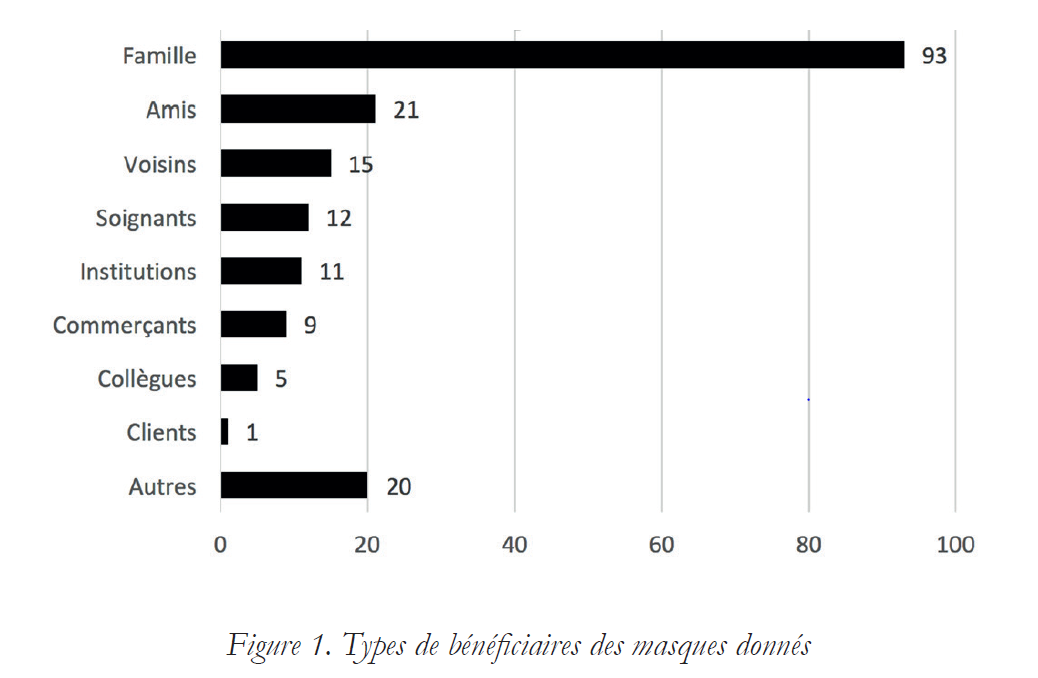 122 des 343 autoproducteurs (soit 35,6 %) déclarent avoir donné certains de leurs masques faits maison à des tiers (famille, amis, employeurs, soignants, etc.).

 34,4% d’entre eux ont adressé ces dons à plusieurs types de destinataires.

Les dons s’inscrivent au sein d’une sphère d’interdépendances micro-territorialisées
Réception
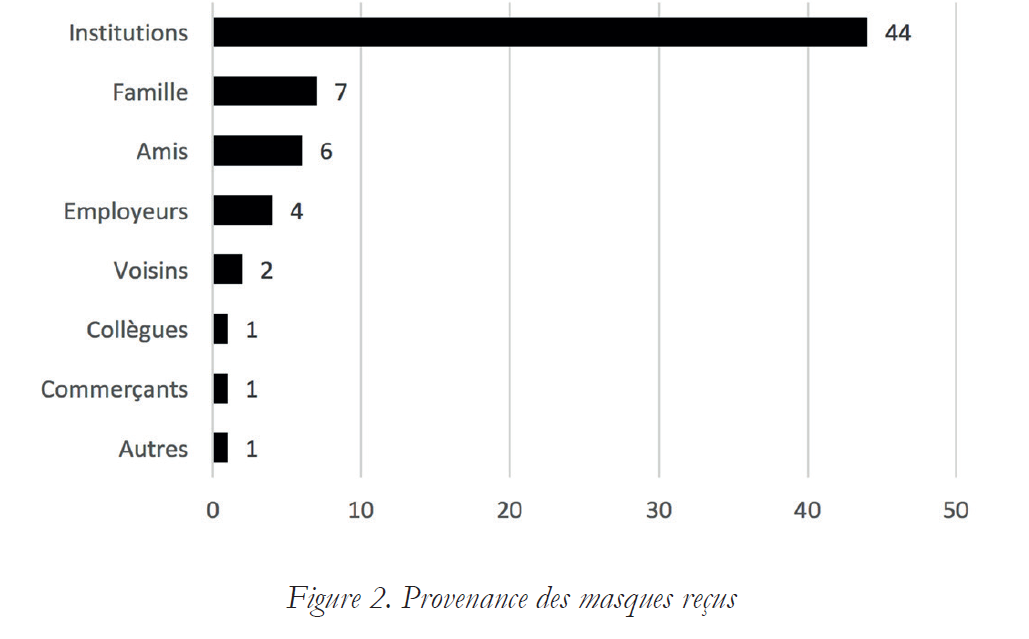 Échange de masques au sein de leur réseau personnel
Disposer de masques aux qualités différentes (respirabilité, taille, etc.)
Démontrer son attachement à l’autre

Poids significatif des « institutions » donataires de masques en tissu
Autorités publiques et acteurs marchands reprennent la main
Un coup d’arrêt
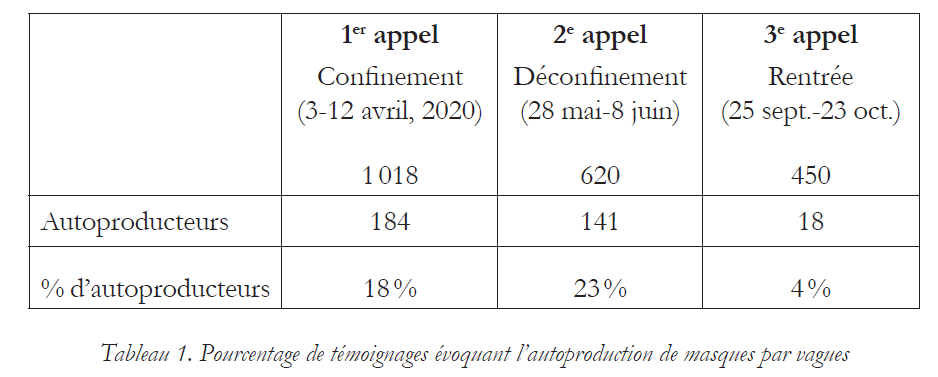 Ce qui fait que la pratique « flashe »:
 pratique chronophage
 inégale répartition des savoir-faire
 difficultés d’approvisionnement matériel
 incertitude quant au niveau de protection octroyé
Émergence spontanée d’une communauté de pratiques
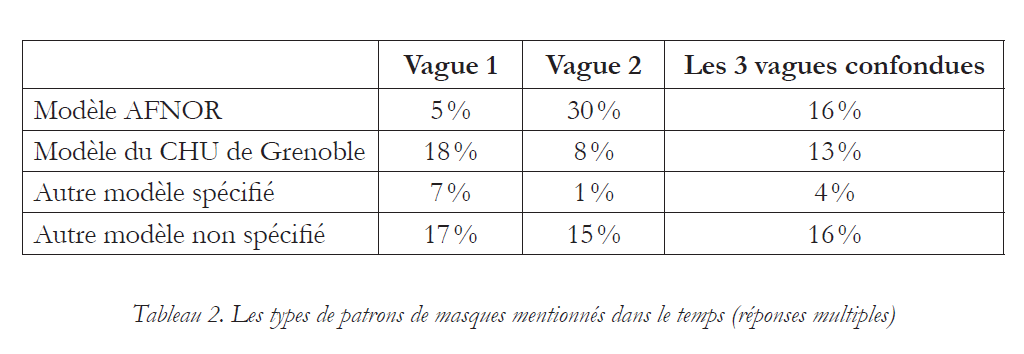 La pratique a connu un développement et un durcissement très rapide
Constitution d’espaces numériques d’entraide, de diffusion des savoirs et savoir-faire
Surgissement de tiers de confiance
« J’ai réalisé quelques masques en tissu […] le patron provient de l’hôpital de Grenoble […]. J’ai consulté l’étude d’une université américaine pour vérifier quel type de tissu était le plus adapté entre le filtrage des particules et la respirabilité. […] Contrairement aux recommandations françaises, je n’ai pas mis de polaire en plus des 2 couches de tissu ; l’étude américaine a montré qu’elle n’a quasiment aucun impact sur le passage des germes de la taille du corona. » (Claudie, 56 ans, sans emploi, Puy-de-Dôme, W1)
Matters of concerns - Préoccupations
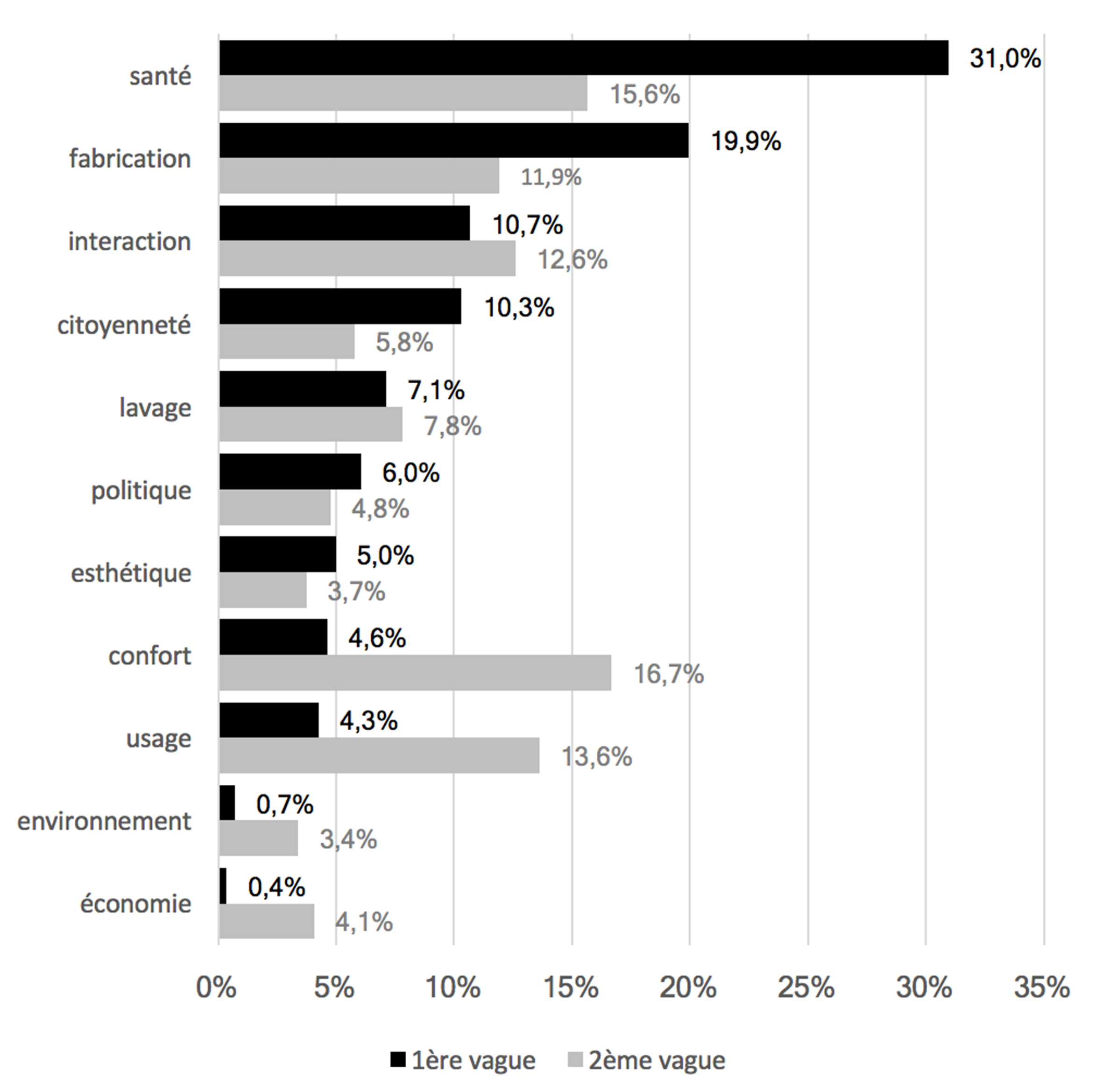 Conclusions
Un geste non choisi mais imposé par l’urgence
Parvenir à une solution la moins sous-optimale possible dans un contexte mutagène et incertain
Sentiment réconfortant de contribuer – semblant de maîtrise

Une circulation affinitaire et locale

Un geste d’appropriation (fonction transitionnelle)
Préparation à un emploi généralisé du masque

Flash practices/ Flash mobs
Merci de votre attention
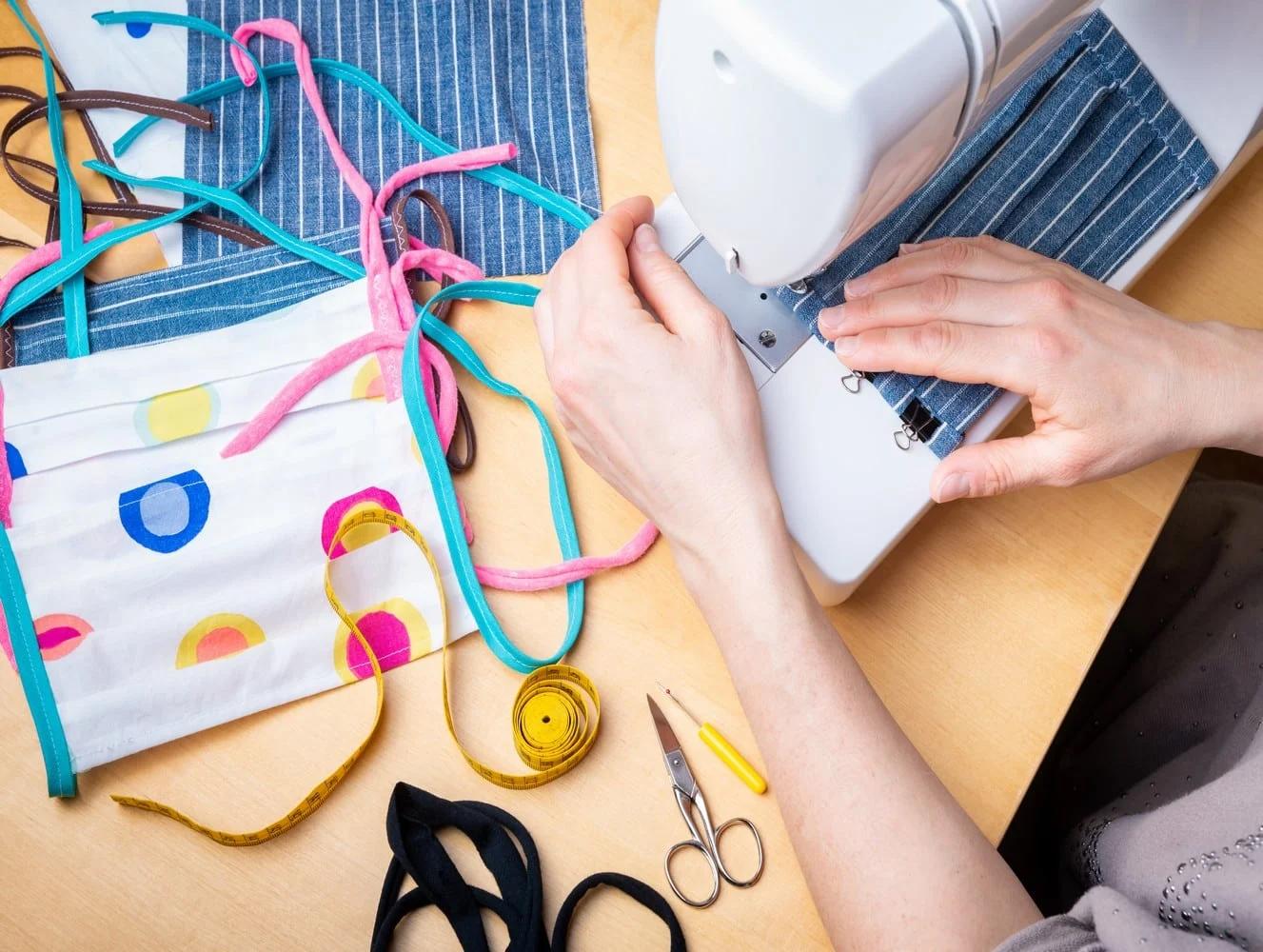